أن تكون   أحمقاً          مع الأحمق
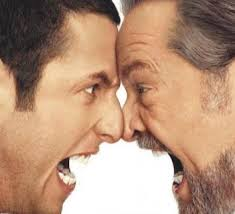 جامعة 10: 12-20
د. ريك جريفيث • كنيسة الطرق المتقاطعة الدولية سنغافورة
CICFamily.com • BibleStudyDownloads.org
الحمقى
[Speaker Notes: Today I will speak on something I do not recall ever hearing a message about!  

• Fools!  We all have to deal with fools.]
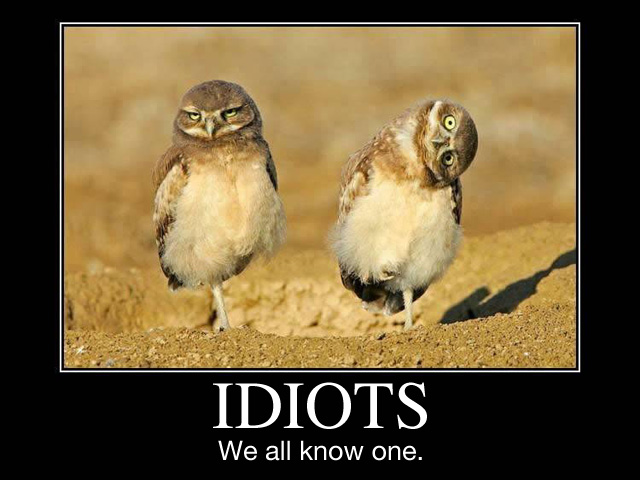 الحمقى
جميعنا نعرف أحدهم
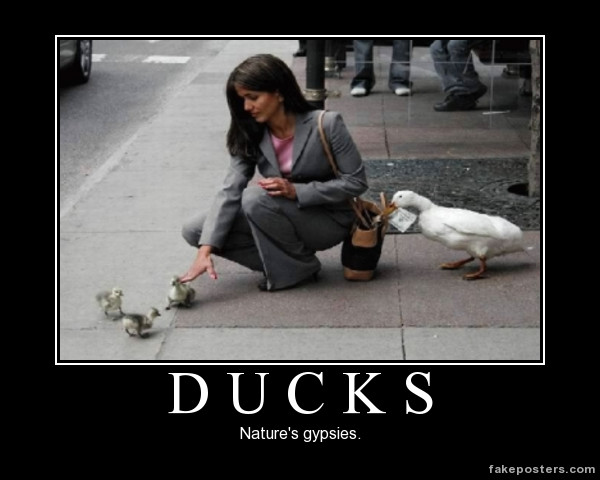 الحمقى
كنا جميعاً أحدهم
[Speaker Notes: I've been a fool this very week! 
So I can speak with experience!]
خداع الناس أسهل من إقناعهم بأنهم قد تم خداعهم. مارك توين—
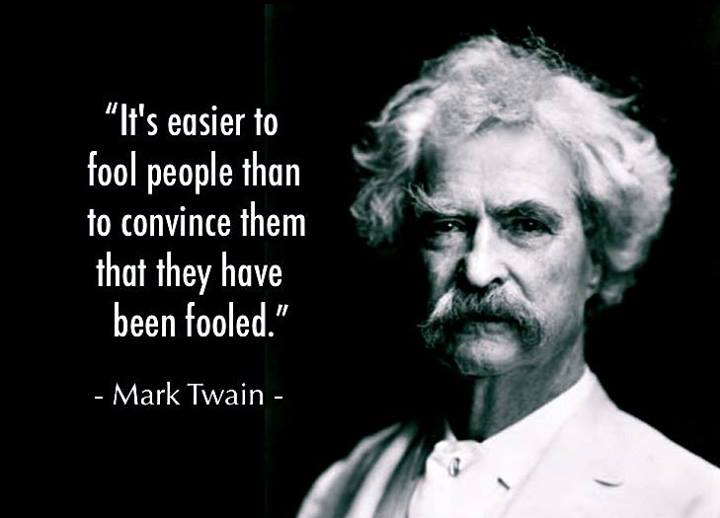 هل تستطيع اكتشاف الأحمق؟
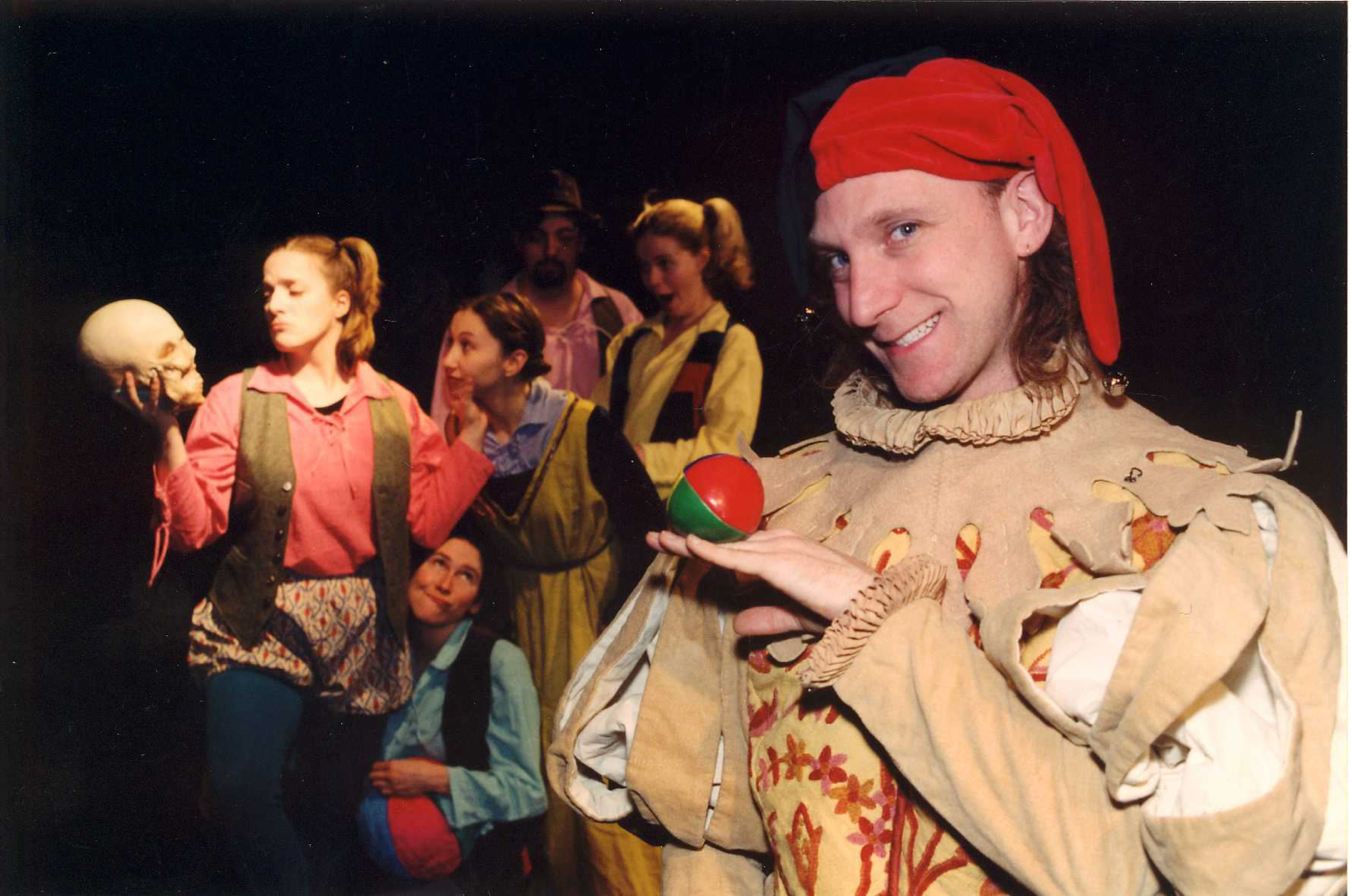 هل تستطيع التعامل مع الأحمق؟
[Speaker Notes: If not, stay tuned!]
دراستنا في سفر الجامعة
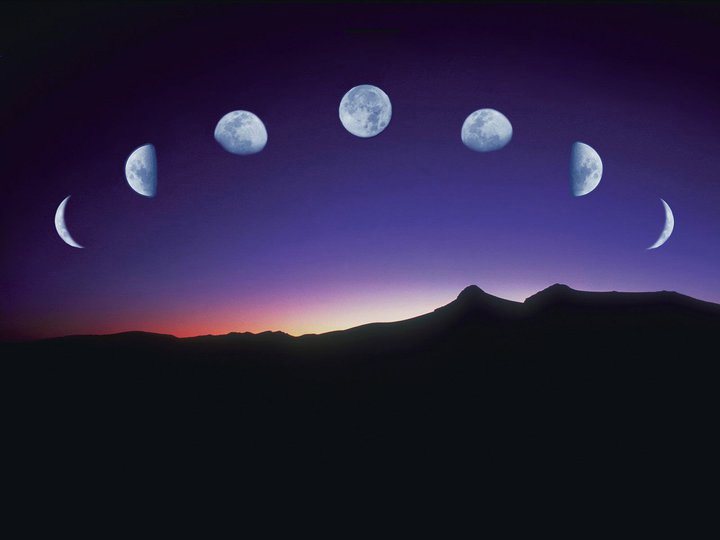 العمل والحكمة لا يدومان
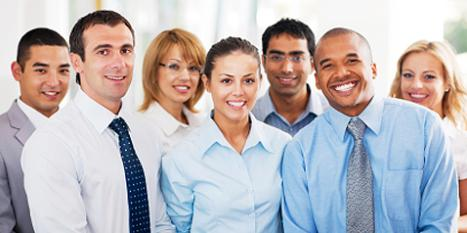 استمتع بعملك
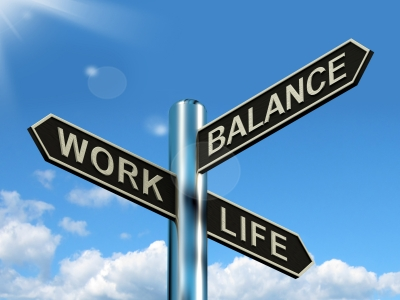 Balance
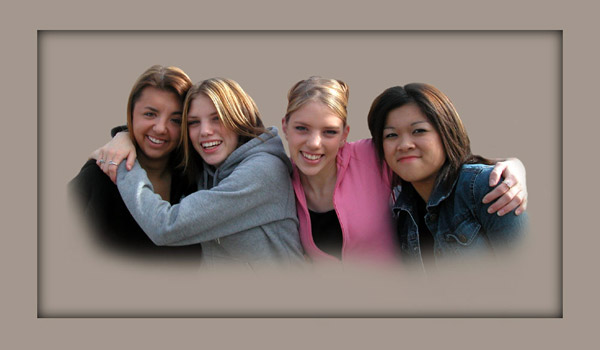 لا تقلل من قيمة العلاقات
Our Study in Ecclesiastes
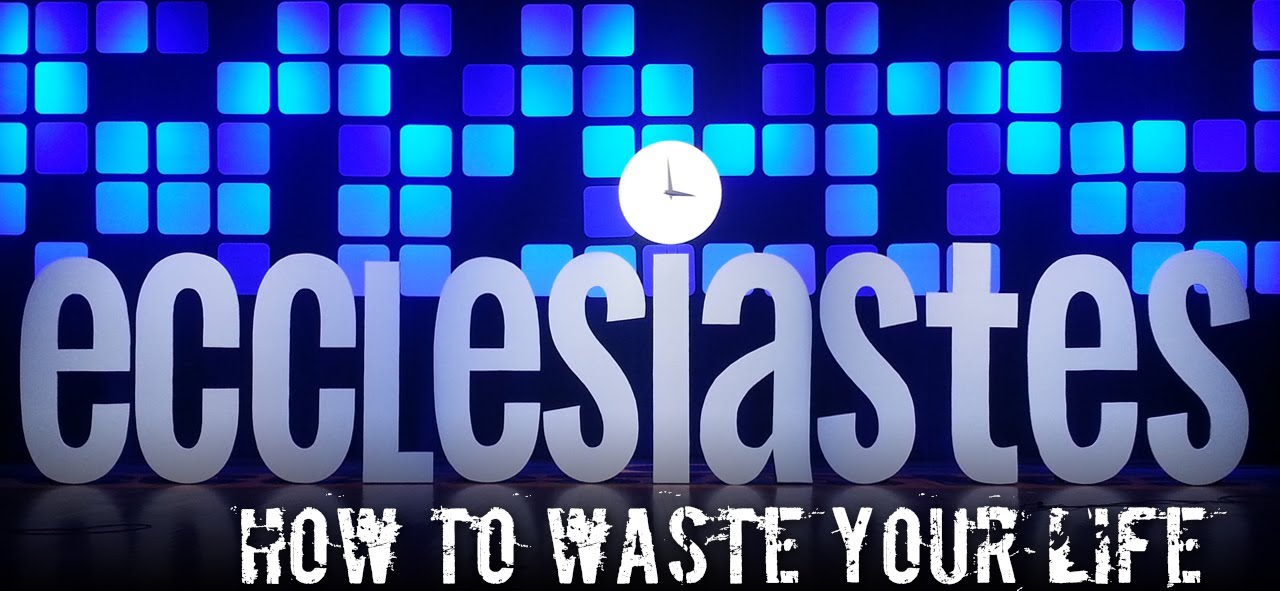 العمل والحكمة لا يدومان
[Speaker Notes: One series on this book calls it, "How to Waste Your Life."  
How?  All work, no play, or looking to work and wisdom for ultimate satisfaction.]
عش 
جيداً
اضحك 
غالباً
أحبب 
كثيراً
حكمة الجامعة
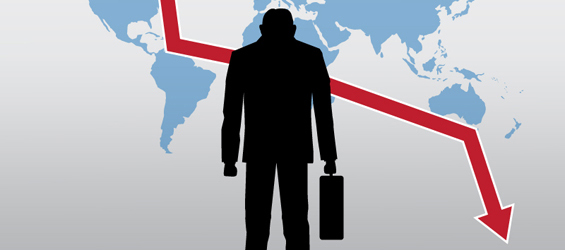 المرة السابقة في جا 9: 10 – 10: 11لماذا لا تؤدي الحكمة دائماً إلى النجاح؟
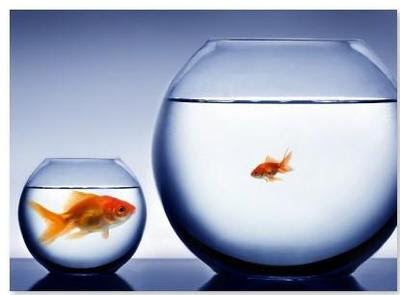 1. الحياة غير عادلة(9: 11 – 10: 7)
[Speaker Notes: The inequities of life afflict the wise as well as the rest of us!
Our existence does not have all accounts settled fairly yet.
Wisdom recognizes this truth that humanity is biased and inequitable.]
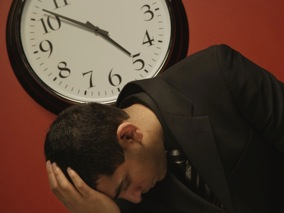 2. الحياة غير مؤكدة(10: 8-11)
[Speaker Notes: The unreliable nature of life hinders wisdom.]
الحكمة لا تضمن النجاح 
لأن الحياة غير عادلة وغير مؤكدة
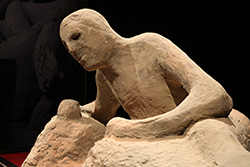 الفكرة الرئيسية
[Speaker Notes: The 9 verses we will address today continue that theme of "why wisdom doesn't always lead to success" with a third answer.  In a word, the answer is "fools."]
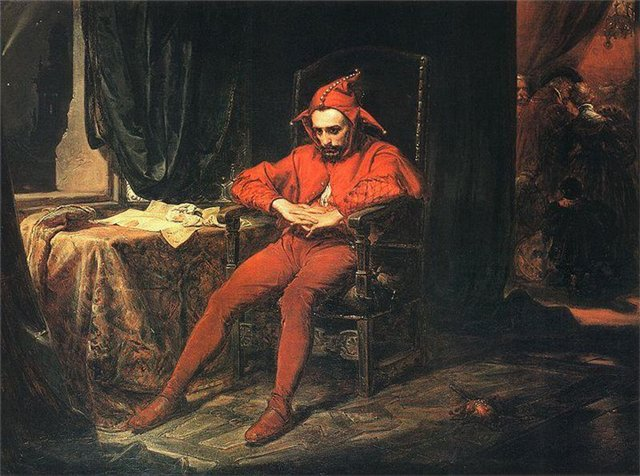 كيف يجب أن نتعامل معالأحمق؟
[Speaker Notes: We all need to know how to deal with fools.  There are plenty of them around.
My challenge in addressing this passage relevantly is to talk about fools without being foolish myself.  How specific should I be?  What one person thinks is a fool, another person considers a hero.]
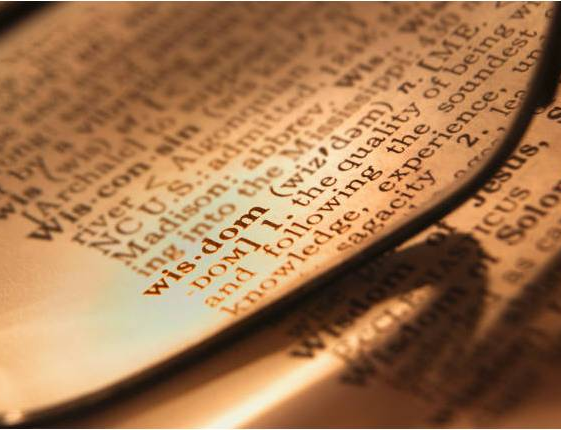 حكمة سليمانبخصوص الحماقة
[Speaker Notes: Despite the abundance of fools in our world, rarely do we describe foolishness for what it really is.  But Solomon didn't mince any words when he spoke of fools.  In fact, he paints a rather vivid picture of a fool in Ecclesiastes.

"In a day of soft diplomacy, straight-talk reality is rare.  It seems that most statements are now couched in diplomatic terms so as not to offend anyone…" (Swindoll, LOTRE, 298).

Solomon's own son Adonijah qualified as a fool.
His other son Rehoboam also met the qualifications!]
نصنا اليوم (جا 10: 12-20)
كيف تكتشف الأحمق؟
(12-19)
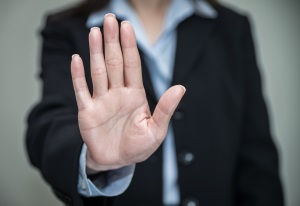 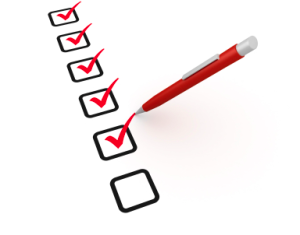 كيف تتعامل مع ذلك؟(20)
[Speaker Notes: (How can you identify a fool? Fortunately, Solomon gave us a…)]
1. الوصف:        كلام وأعمال    الأحمق مدمرة    (10: 12-19)
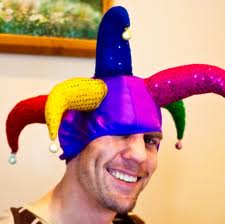 [Speaker Notes: Fools both speak and act in a way that ruins.]
كلام الأحمق مدمر (10: 12-14أ)
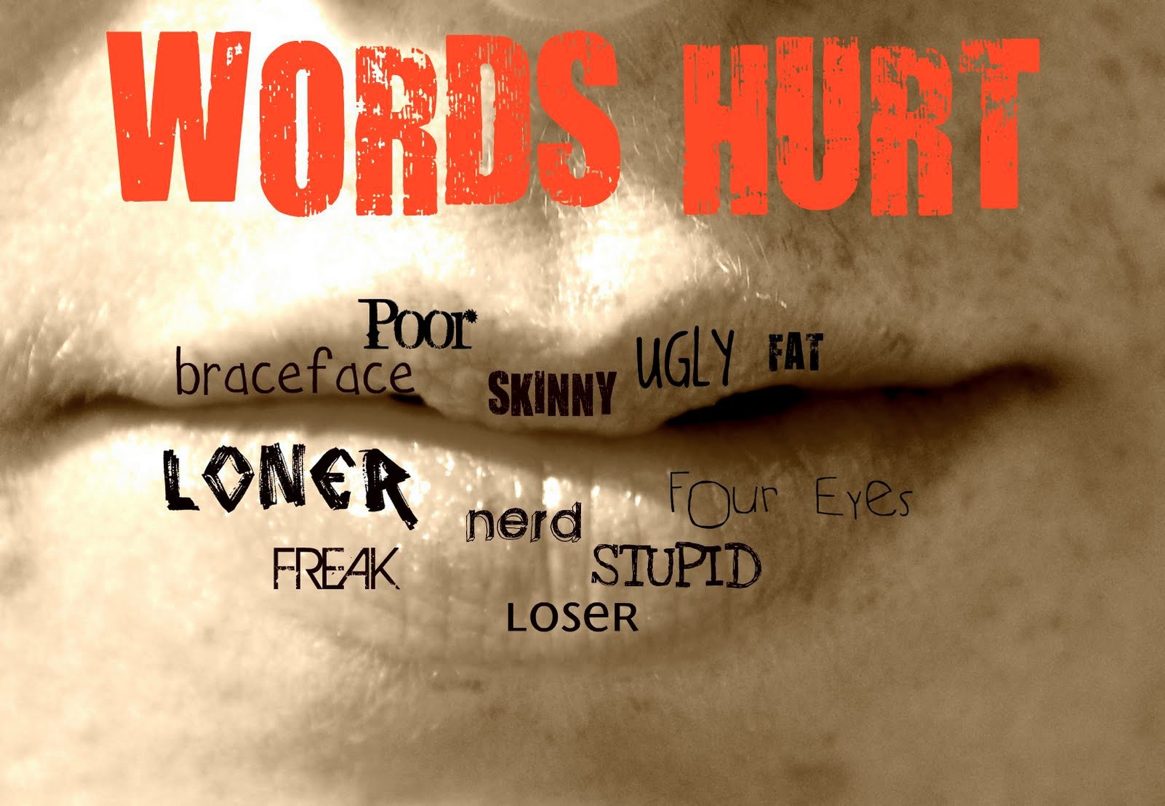 كلمات فم الحكيم نعمة (10: 12أ)
وشفتا الجاهل تبتلعانه.
(10: 12ب)
لكن ...
الكلمات الحكيمة تجلب الموافقة
يتم تدمير الحمقى بكلماتهم
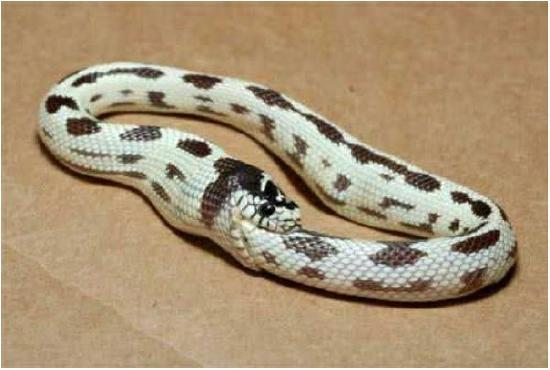 يؤذي الحمقى أنفسهم
يؤذي كلام الحمقى الآخرين (10: 13-14)
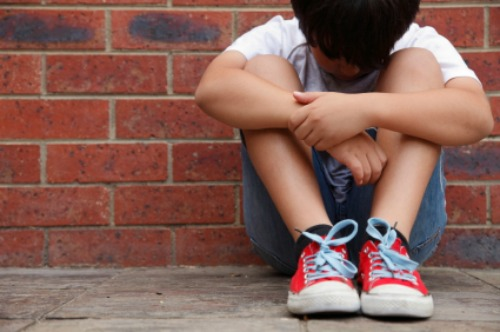 يؤذي كلام الحمقى الآخرين (10: 13-14)
ابتداء كلام فمه جهالة، وآخر فمه جنون رديء.
(10: 13)
والجاهل يكثر الكلام، لا يعلم إنسان ما يكون، وماذا يصير بعده من يخبره؟
(10: 14)
[Speaker Notes: Quality: Fools begin and end with foolishness (10:13).
A fool's words start with stupidity—not sensibility (10:13a).
A fool's words end with evil insanity—not good sense (10:13b).
Quantity: Fools talk too much despite their ignorance of the future (10:14).
Fools talk too much (10:14a).
Fools talk on, despite being ignorant of the future like us all (10:14b).
Fools talk on, despite being ignorant of what happens after they die (10:14c).]
يؤذي كلام الحمقى الآخرين (10: 13-14)
ابتداء كلام فمه جهالة، وآخر فمه جنون رديء.
(10: 13)
والجاهل يكثر الكلام، لا يعلم إنسان ما يكون، وماذا يصير بعده من يخبره؟
(10: 14)
كثير جداً
جاهل جداً
مفترض جداً
[Speaker Notes: Quality: Fools begin and end with foolishness (10:13).
A fool's words start with stupidity—not sensibility (10:13a).
A fool's words end with evil insanity—not good sense (10:13b).
Quantity: Fools talk too much despite their ignorance of the future (10:14).
Fools talk too much (10:14a).
Fools talk on, despite being ignorant of the future like us all (10:14b).
Fools talk on, despite being ignorant of what happens after they die (10:14c).]
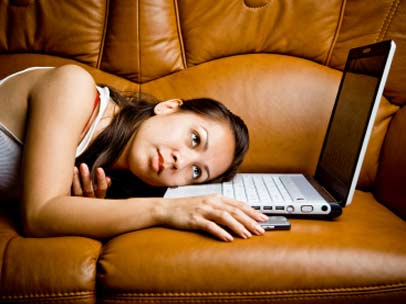 عمل الأحمق مدمر(10: 15-19)
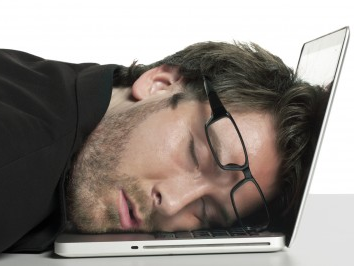 تعب الجهلاء يعييهم، لأنه لا يعلم كيف يذهب إلى المدينة.(10: 15)
[Speaker Notes: Work so exhausts fools that they can't do easy tasks (10:15).

But sometimes fools are workaholics instead.  I know a Christian man who worked for 17 years without taking a day off.  He lost his wife, his kids, his health, and his faith.

Yet this text speaks of the lazy fool…]
ويل لك أيتها الأرض إذا كان ملكك ولداً، ورؤساؤك يأكلون في الصباح.
(10: 16)
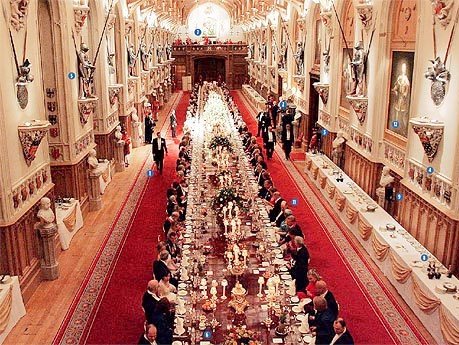 يؤذي القادة الحمقى أتباعهم  (10: 16-19)
[Speaker Notes: Incompetent, undisciplined leaders hurt their subordinates (10:16).]
يؤذي الناس يؤذي الناس
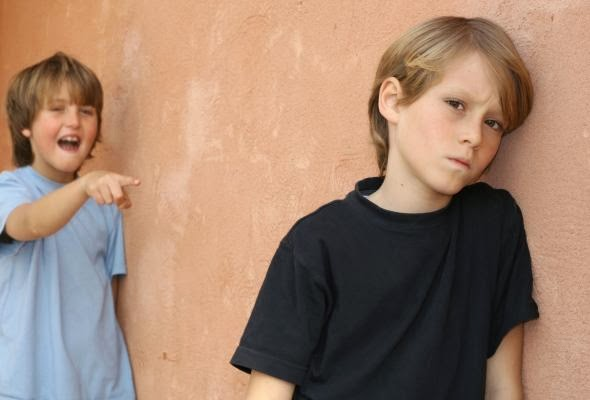 [Speaker Notes: Isn't that so true? 
The hurting begins too early in life for all of us.]
يجب علينا جميعاً أن نتعامل مع الحمقى
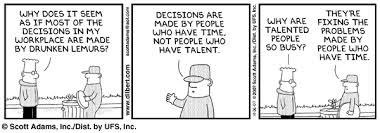 لماذا يبدو كما لو كانت معظم القرارات في مكان عملي يتم اتخاذها من قبل قرود الليمور السكرانة؟
يتخذ القرارات الأشخاص الذين لديهم الوقت، وليس الأشخاص الذين لديهم الموهبة.
لماذا الناس الموهوبون مشغولين؟
إنهم يحلون المشاكل التي يسببها الأشخاص الذين لديهم الوقت.
Why does it seem as if most of decisions in my workplace are made by drunken lemurs?
ويل لك أيتها الأرض   إذا كان ملكك ولداً، ورؤساؤك يأكلون في الصباح.
(10: 16)
(10: 16)
طوبى لك أيتها الأرض إذا كان ملكك ابن شرفاء، ورؤساؤك يأكلون في الوقت للقوة لا للسكر.
(10: 17)
يؤذي القادة الحمقى أتباعهم  (10: 16-19)
[Speaker Notes: A foolish leader ruins people and depletes their resources (10:18-19).]
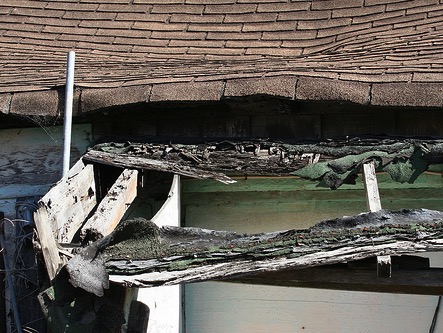 بالكسل الكثير يهبط السقف، وبتدلي اليدين يكف البيت.
(10: 18)
يؤذي القادة الحمقى أتباعهم  (10: 16-19)
[Speaker Notes: A foolish leader ruins people and depletes their resources (10:18-19).]
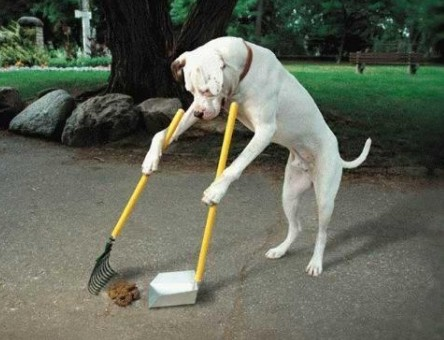 لا ينظف الحمقى الفوضى التي سببوها أبداً
للضحك يعملون وليمة، والخمر تفرح العيش، أما الفضة فتحصل الكل (10: 19)
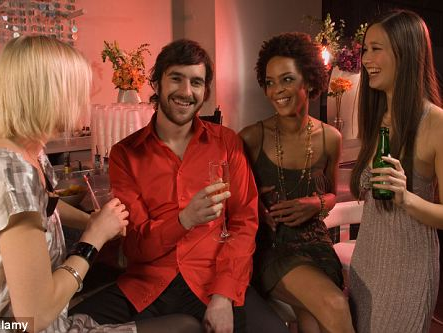 يؤذي القادة الحمقى أتباعهم  (10: 16-19)
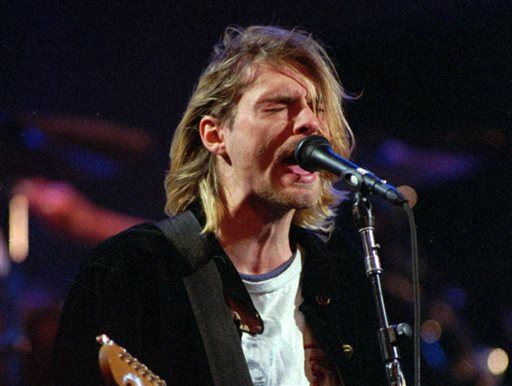 إن كونك نجم موسيقى الروك فهذا يقصر عمرك 20 عاماً
كيرت كوبين من فرقة نيرفانا في سياتل 
يؤدي عرضه في سياتل
[Speaker Notes: Rock Stars Really Do Die Young(er)
But they're not particularly vulnerable at 27, researcher notes
By Evann Gastaldo,  Newser Staff 
 
Posted Oct 29, 2014 8:20 AM CDT 
(Newser) – The idea that rock stars die young is actually true, according to a new study out of Australia. Though most rock stars don't enter the so-called "27 Club," whose members all died at that age (Kurt Cobain, Jimi Hendrix, Janis Joplin, Amy Winehouse, Jim Morrison), the study finds that they do die much earlier than the average person. Researchers looked at 12,665 music industry deaths since 1950 and found that the average male musician lives just into his late 50s, while the average female musician lives only into her early 60s, the Wall Street Journal reports. Compare that to the average age of death for American men (75) and women (80) who are not in the industry. The study found that the rates of suicide, homicide, and fatal accidents are all significantly higher among rock stars than among the general population, the lead researcher writes at the Conversation. 

"Across the seven decades studied, popular musicians' lifespans were up to 25 years shorter than the comparable US population," she writes. Why? She thinks it has to do with the lifestyle. "The industry itself actually supports outrageous behavior. Drugs are very prevalent—young musicians often take uppers to perform and then party all night with alcohol and drugs," she tells the Journal. Add that to the general stress of touring, and you have a recipe for disaster—particularly because the industry doesn't provide enough emotional support, she says. Rock stars "dream of being at the peak and that all of their psychological problems will somehow be relieved by adoration and squillions of dollars. What they actually come to is a sense of emptiness and an incredibly demanding lifestyle, where everybody is telling them what to do." (Lonely people also may not live as long.)]
يصل الحمقى أحياناً إلى القمة
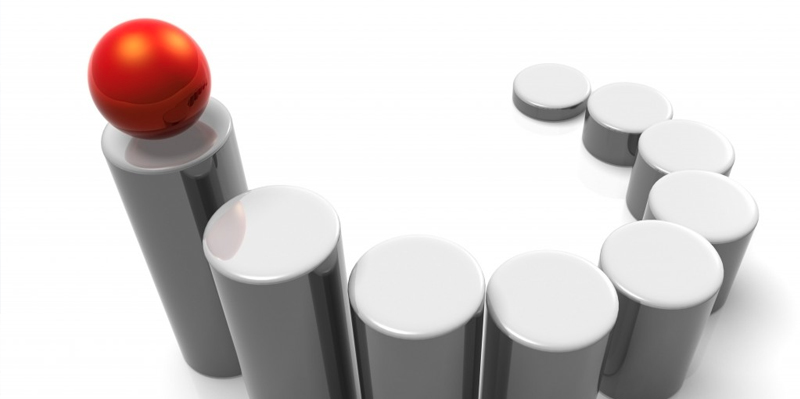 [Speaker Notes: Oftentimes these fools get to the top—not through their own doing, but due to favoritism by someone with power.]
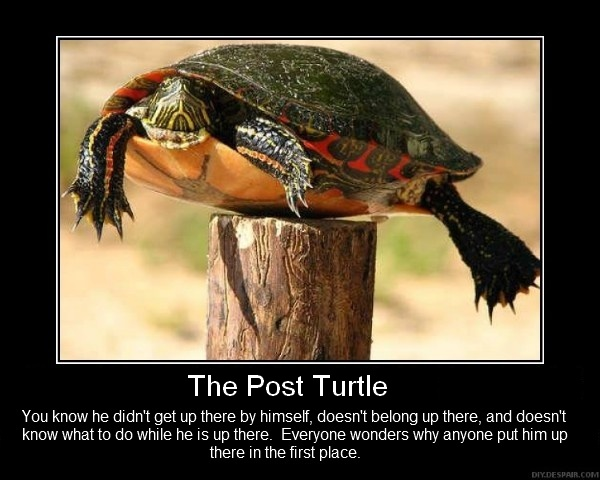 ما بعد السلحفاة
أنت تعرف أنه لم يصل إلى هناك بنفسه، ولا ينتمي إلى هناك، كما أنه لا يعرف ماذا يفعل بينما هو هناك، يتساءل الجميع لماذا يضعه أحدهم هناك في المكان الأول.
[Speaker Notes: This has been epitomized by the famous "post turtle."]
1. الوصف:        كلام وأعمال    الأحمق مدمرة    (10: 12-19)
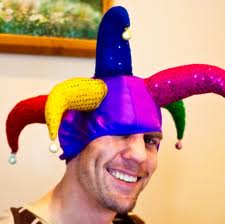 [Speaker Notes: We've seen the major part of this passage now that describes the fool.  If your leaders were placed by favoritism and showed the destructive speech and actions of a fool, it'd be tempting to criticize them.  Solomon, aware of such a strong temptation, warns against speaking evil of inadequate leaders.]
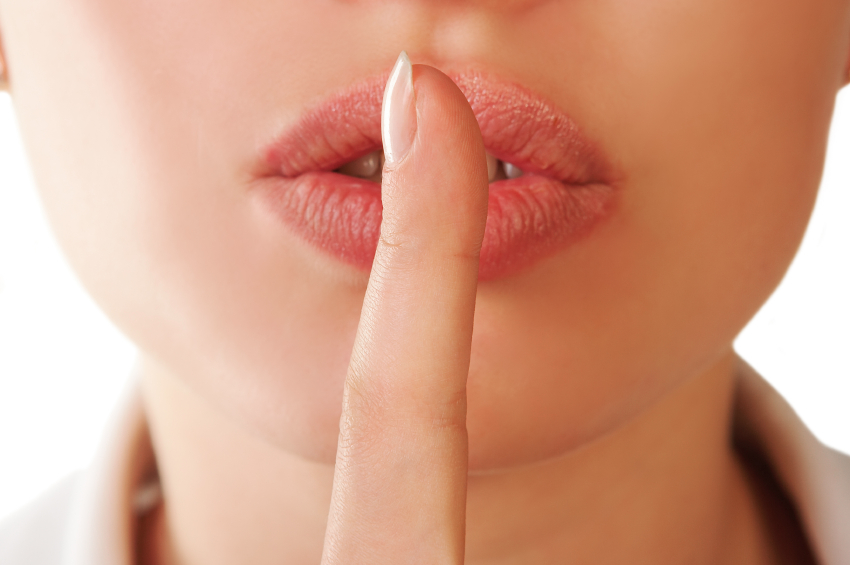 2. التحذير: لا تنتقد السلطات الحمقاء ولو بالسر، لأنهم قد يكشتفون ذلك (10: 20)
[Speaker Notes: Watch your tongue concerning your boss—or it might bite you.]
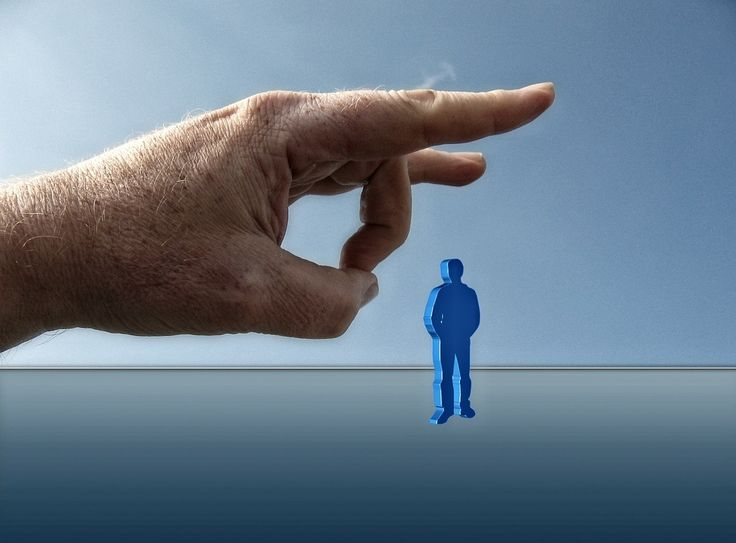 لا تسب الملك ولا في فكرك، ولا تسب الغني في مضجعك.(10: 20أ)
[Speaker Notes: Do not curse a man in authority even in the privacy of your bedroom (10:20a).]
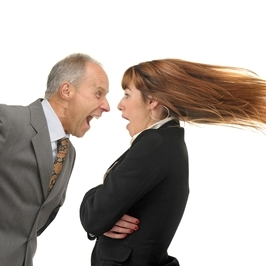 لأن طير السماء ينقل الصوت، وذو الجناح يخبر بالأمر.(10: 20ب)
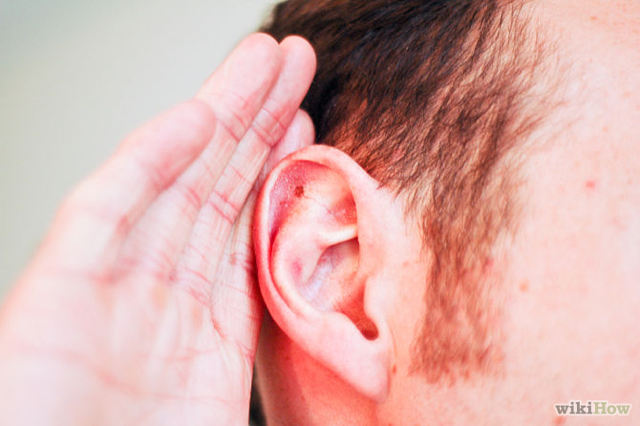 [Speaker Notes: We shouldn't curse authorities because an unknown source may reveal our criticisms (10:20b).]
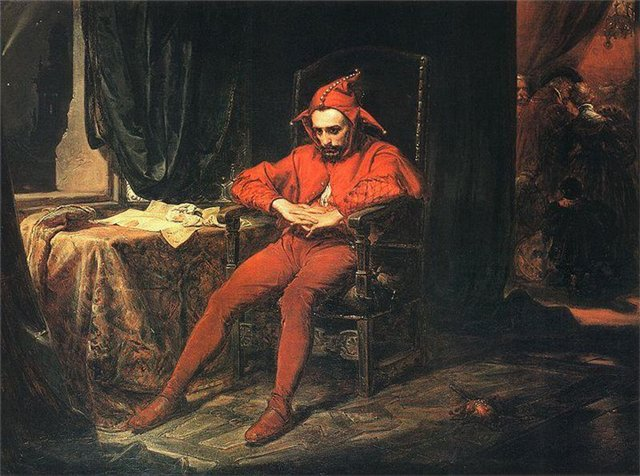 كيف يجب أن نتعامل معالأحمق؟
[Speaker Notes: (So let's return to where we started with the question, how should we deal with a fool?  The answer?)]
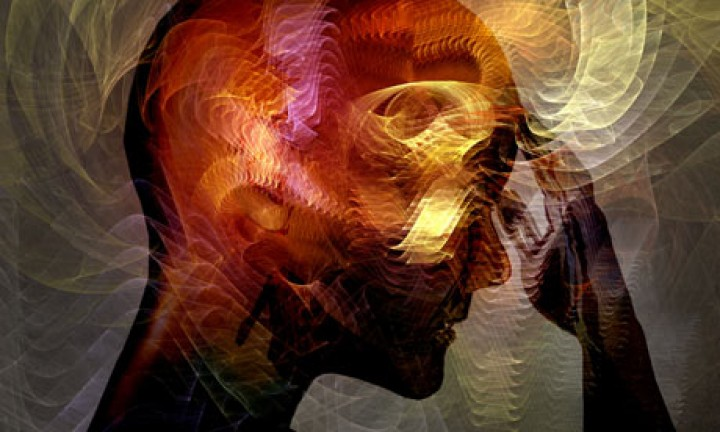 لا تنتقد قائدك الأحمق(الفكرة الرئيسية)
[Speaker Notes: When it comes to the superior with whom you disagree…
Keep your thoughts to yourself!]
1. الوصف:        كلام وأعمال    الأحمق مدمرة    (10: 12-19)
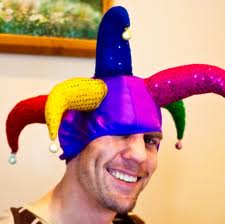 [Speaker Notes: Solomon first described the fool's destructive speech and actions.]
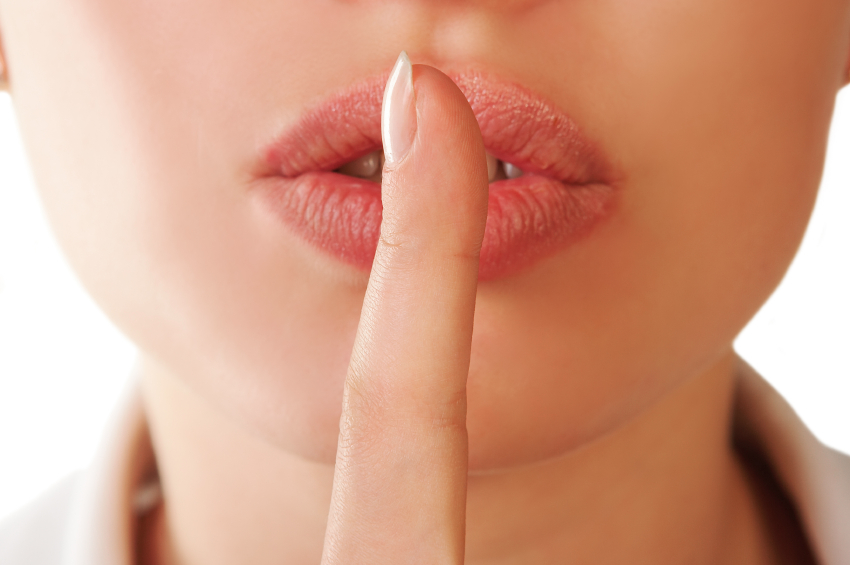 2. التحذير: لا تنتقد السلطات الحمقاء ولو بالسر، لأنهم قد يكشتفون ذلك (10: 20)
[Speaker Notes: Solomon then warned you to keep criticisms of your foolish leader to yourself 

Watch your tongue concerning your boss—or it might bite you.]
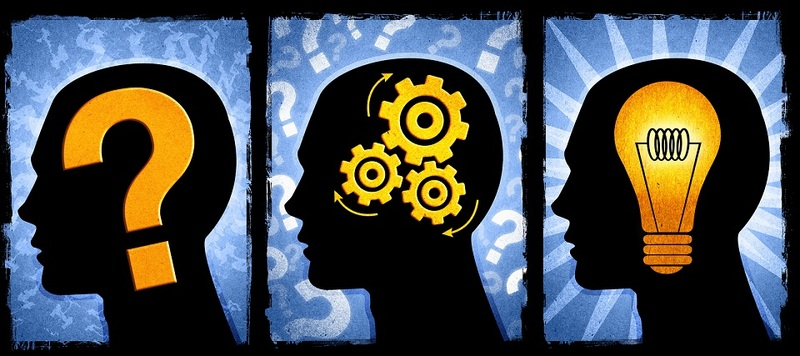 هل انتقدت مسؤولاً؟يتطلب الأمر مساحة صغيرة للإنتقاد.
[Speaker Notes: Have you been critical of your church leaders, even in private?
Do you join the company gossip about your boss?
How quickly do you judge the decisions of your PM, president, judges, government officials, or other leader?]
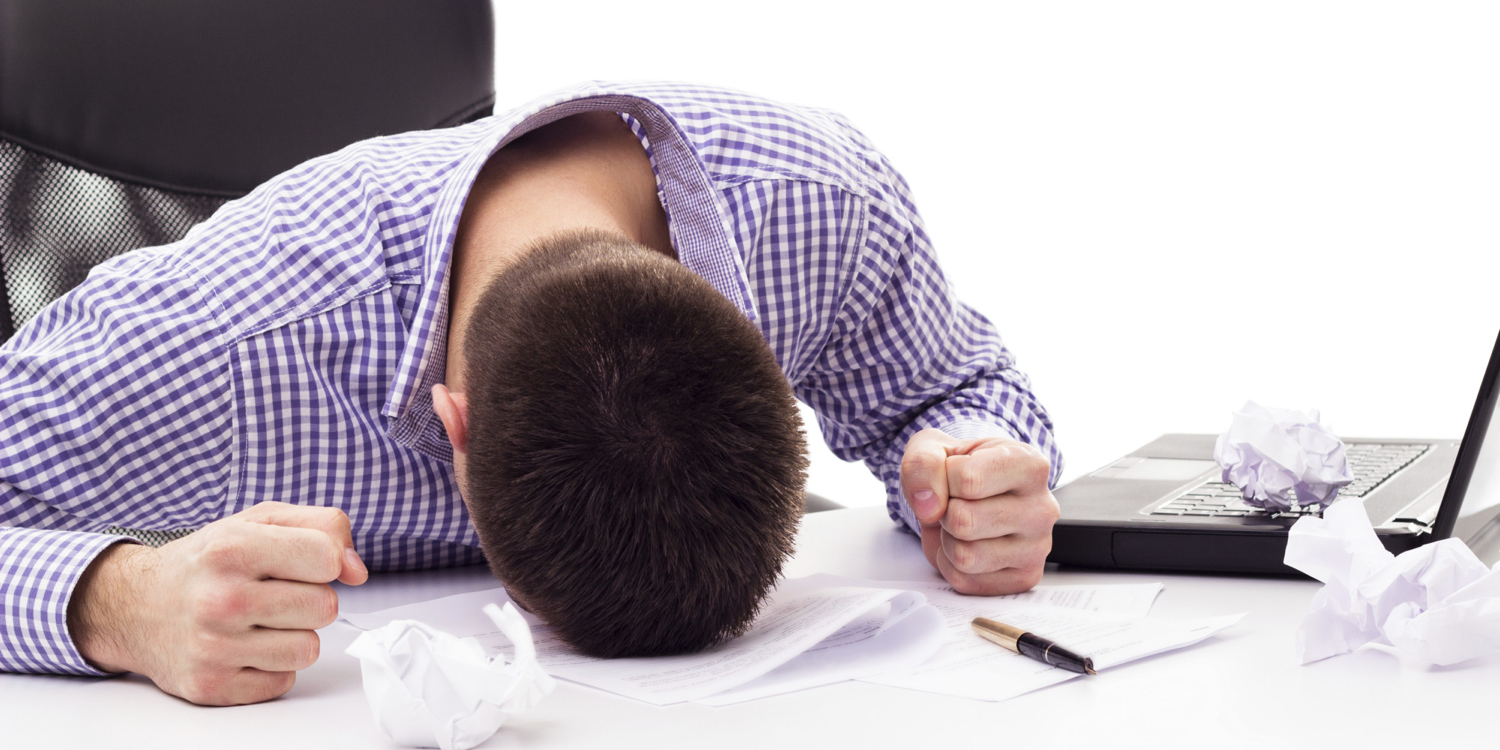 كم أكره مديري
[Speaker Notes: What should you do about hating your boss—or other superior—or even subordinate or relative or someone else?]
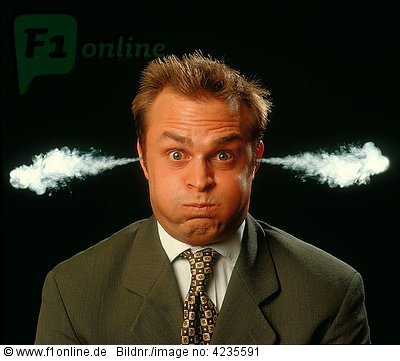 احتفظ   بهدوئك
[Speaker Notes: What good purpose has godless anger ever achieved?]
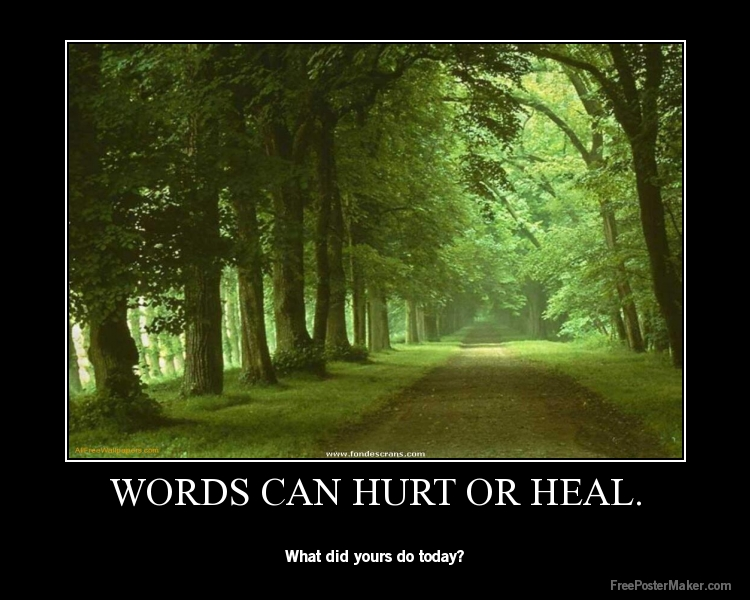 قد تؤذي الكلمات وقد تشفي
ماذا تفعل كلماتك اليوم؟
الكلمات المؤذية تجرح
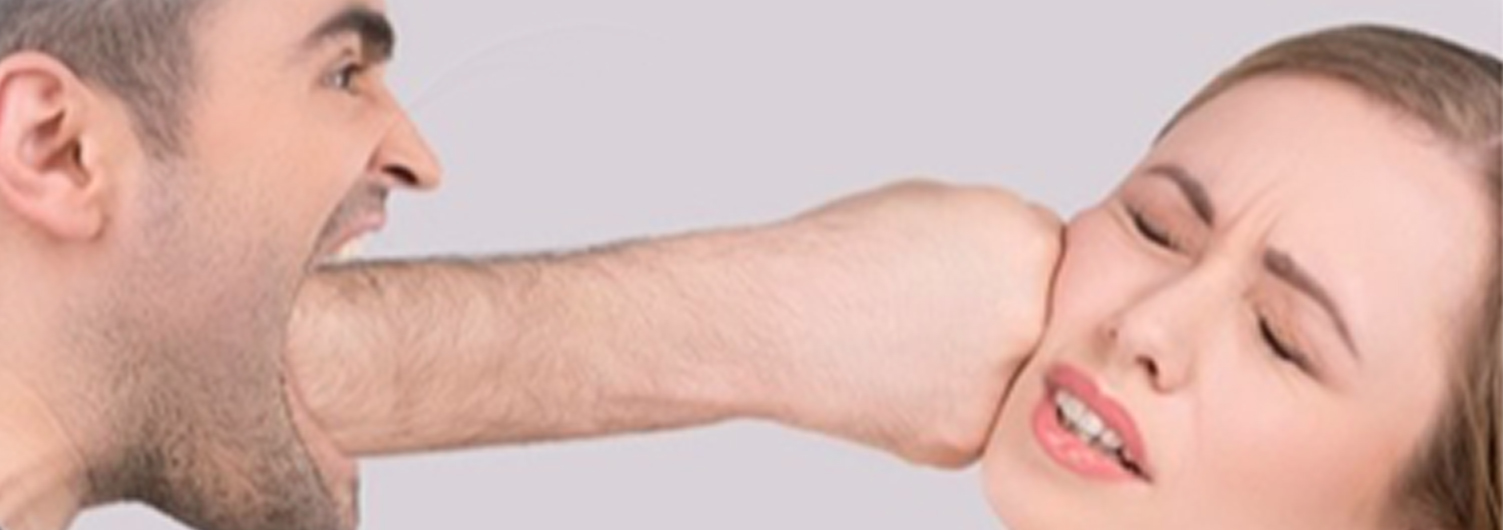 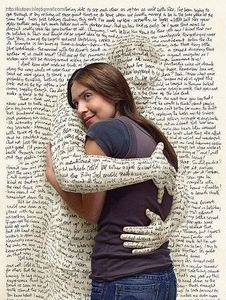 الكلمات الحكيمة تشفي
Black
أحصل على هذا العرض التقديمي والنص مجاناً
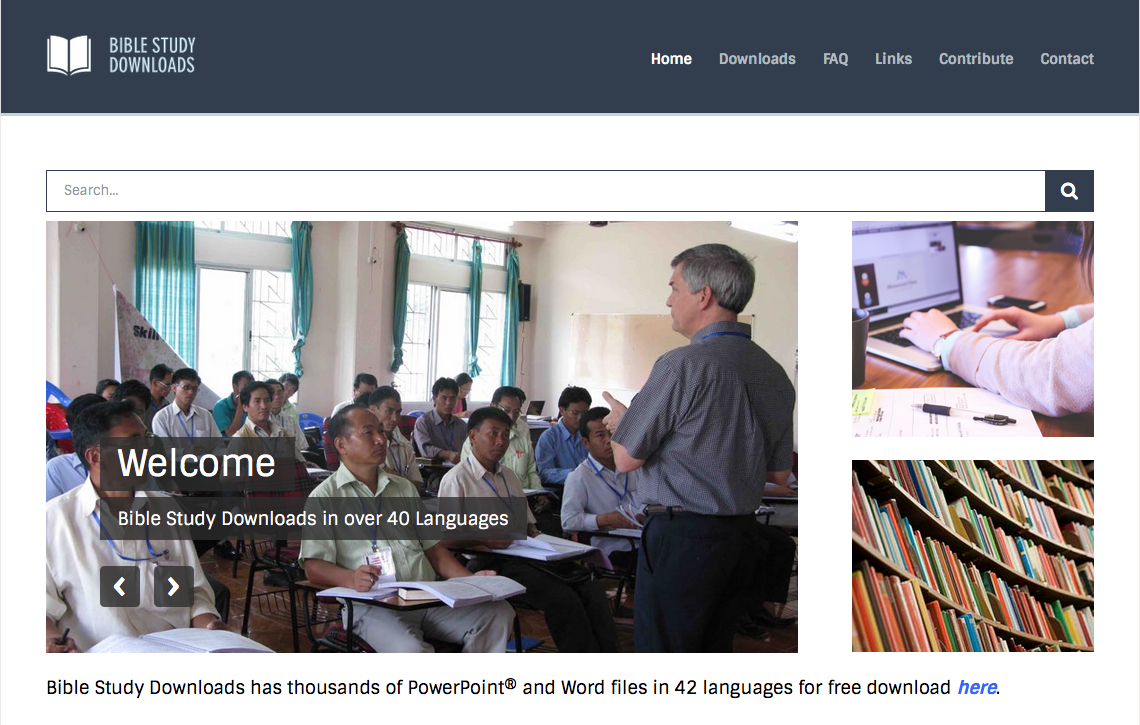 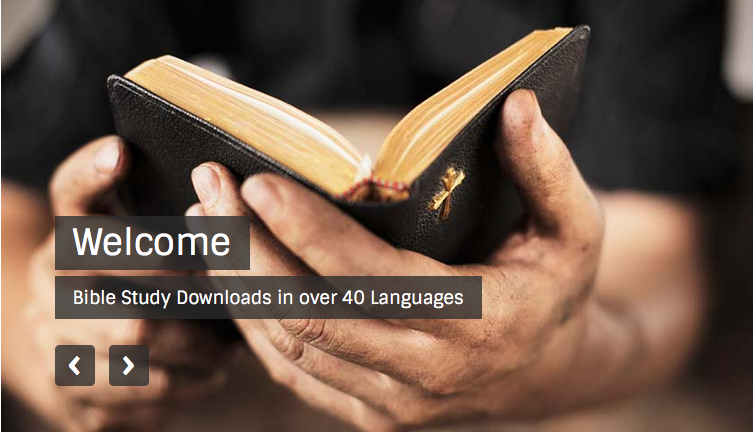 رابط وعظ العهد القديم على BibleStudyDownloads.org